Муниципальное дошкольное образовательное учреждение
 «Детский сад «Березка»




	
НОД по развитию речи с использованием
 элементов сказкотерапии «Знаем ли мы сказки?»
для детей средней группы



Подготовила воспитатель
Зиновьева С.В.






Переславль-Залесский
2017
Цель:  
 Развитие диалогической речи детей, используя сказки.
Задачи: 
Обучающие:
Учить детей усматривать в схематичных изображениях образы героев..
Учить подбирать слова противоположные по значению.
Учить выделять в тексте мысль автора.
Учить показывать героя с помощью пантомимики.
Обучать составлять сложноподчинённые предложения с союзом потому что.
Обогащать словарный запас.
Развивающие:
Развивать творческое воображение, логическое, словесно-логическое мышление, фантазию.
Развивать связную речь. 
Развивать умение детей отвечать на поставленные вопросы полными предложениями, активизировать речь детей.
Развивать зрительную память детей.
Развивать интеллектуальные умения: наблюдать, сравнивать, анализировать.
Воспитательные:
Воспитывать эмоциональную отзывчивость к литературе.
Воспитывать у воспитанников умение слушать рассказ до конца.
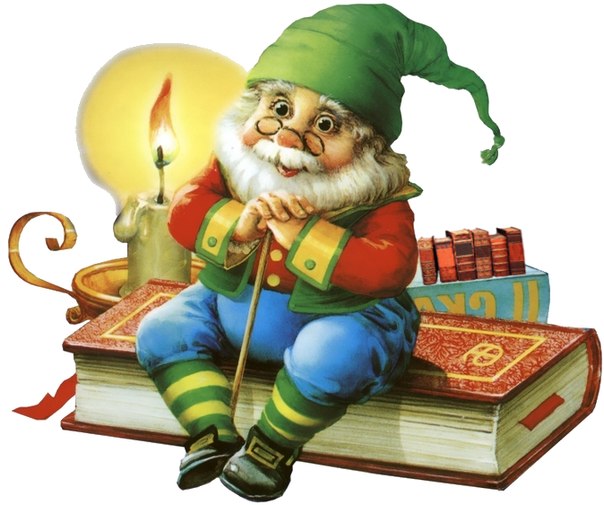 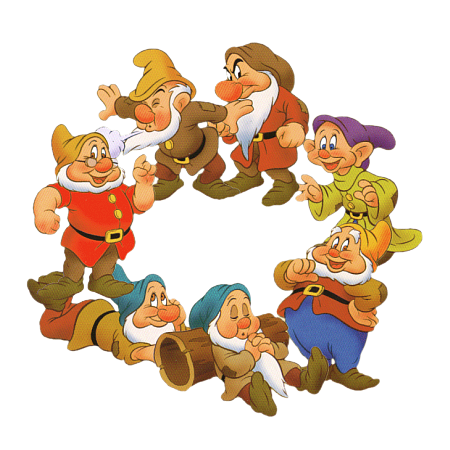 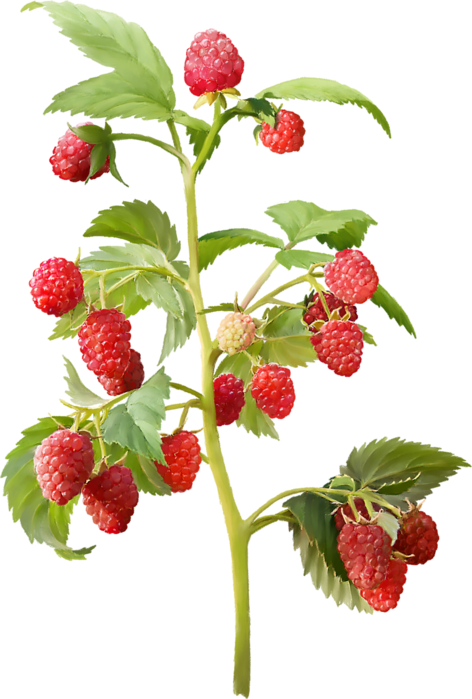 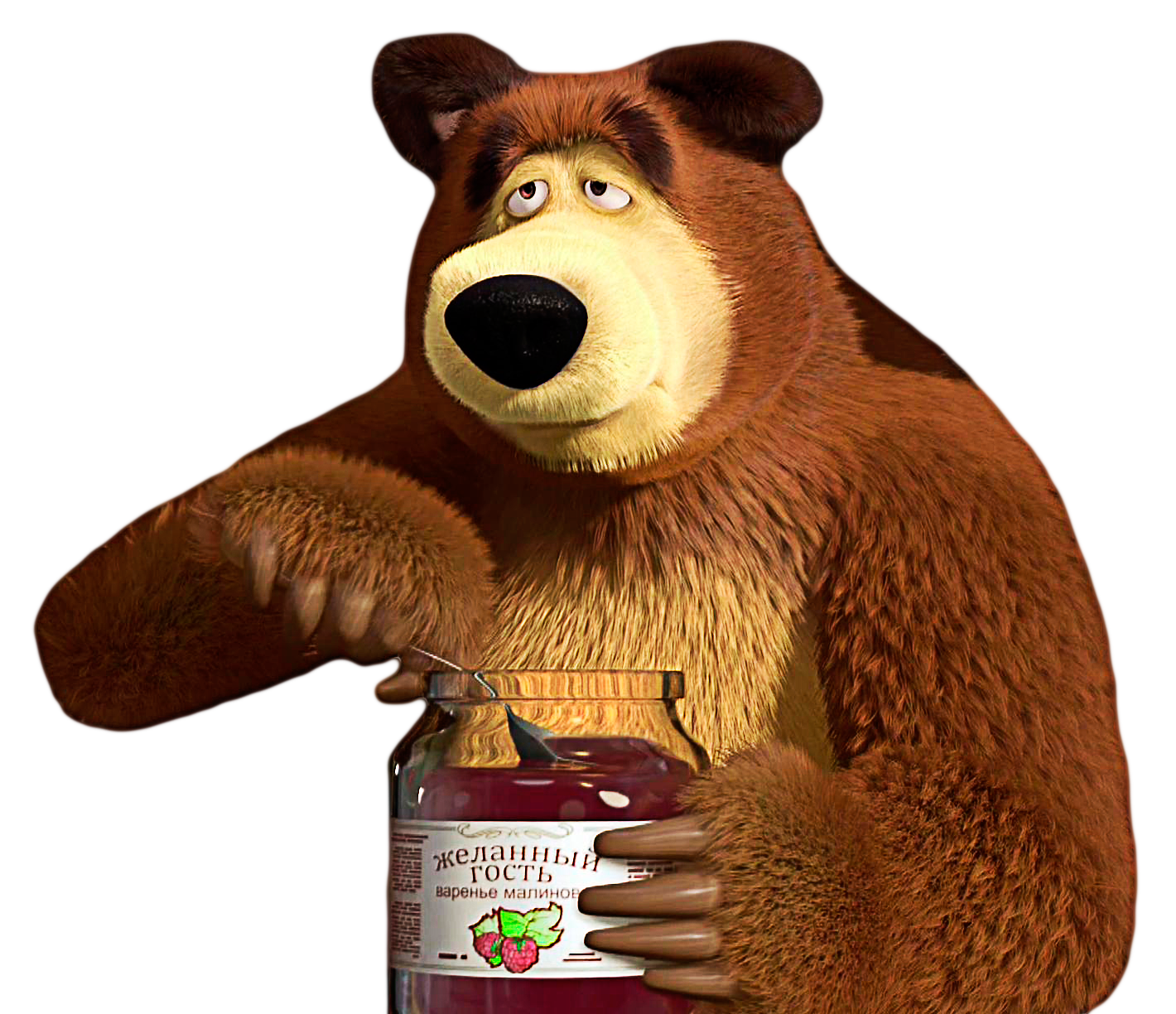 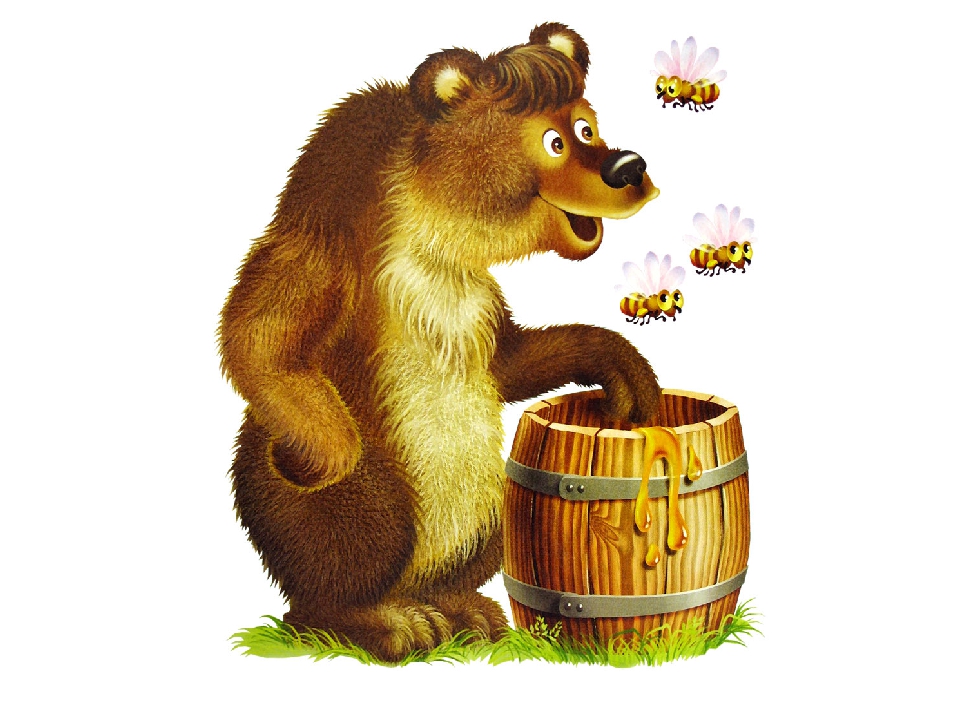 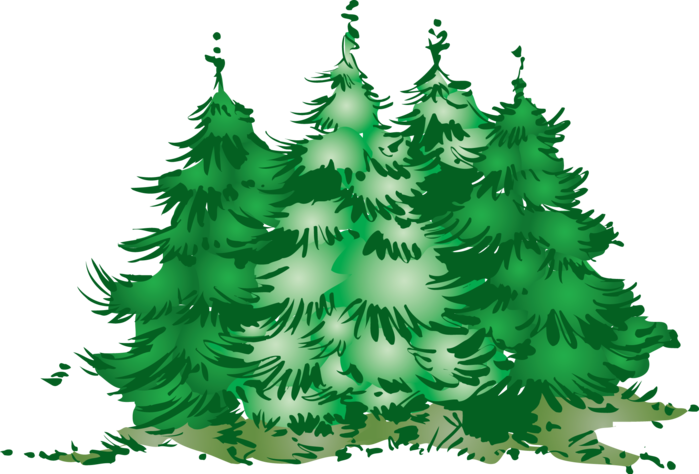 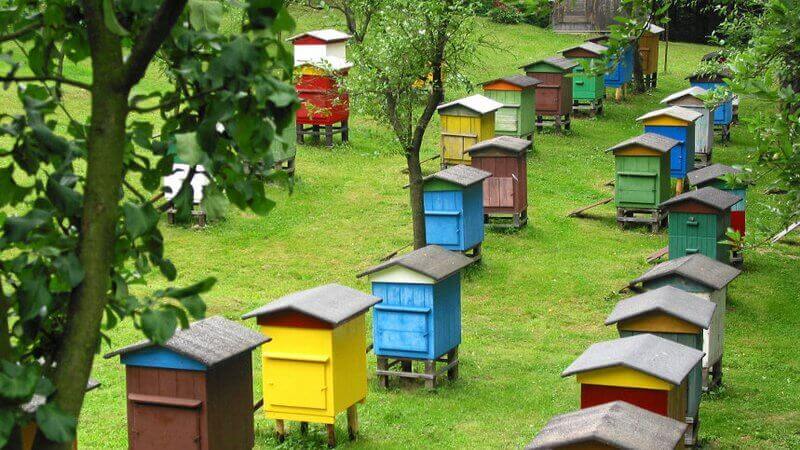 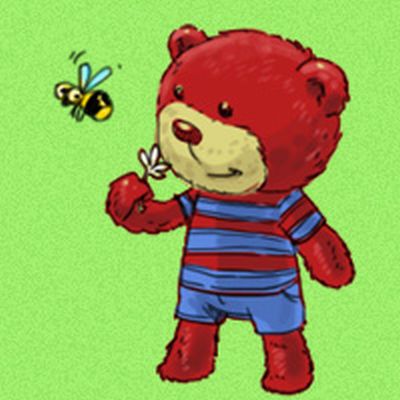 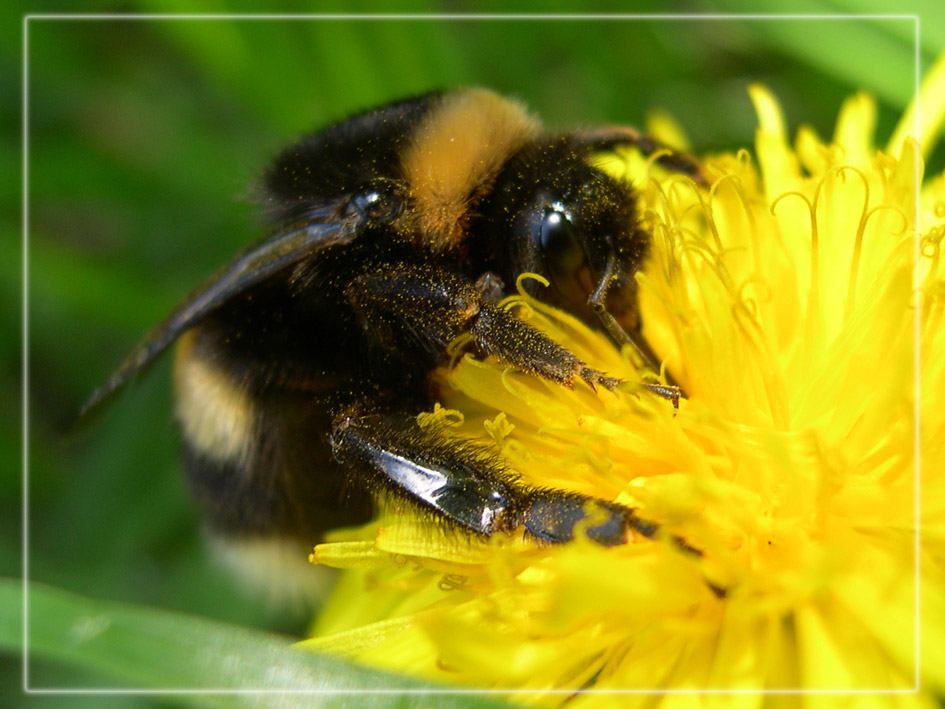 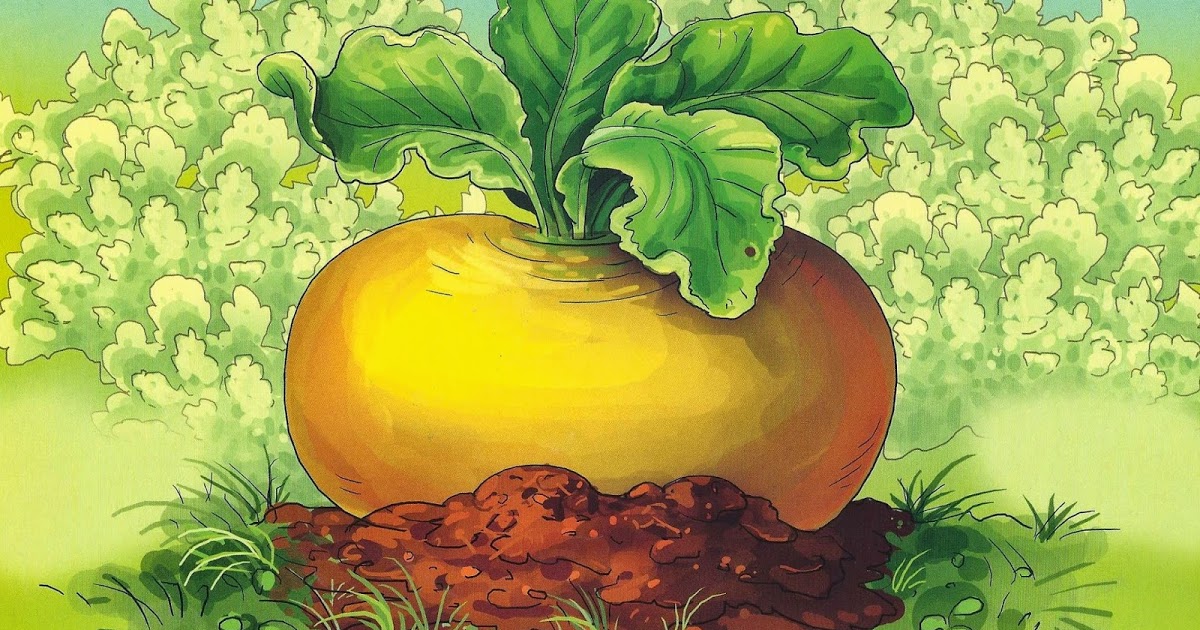 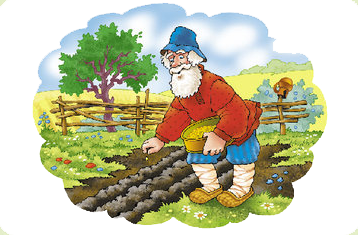 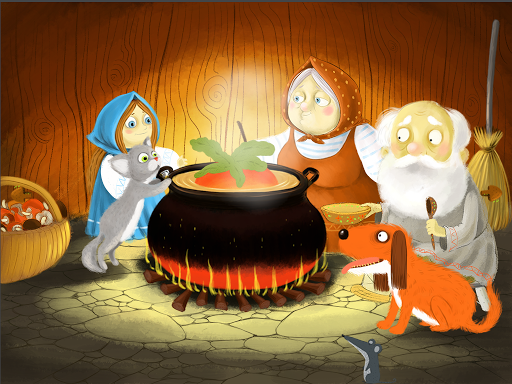 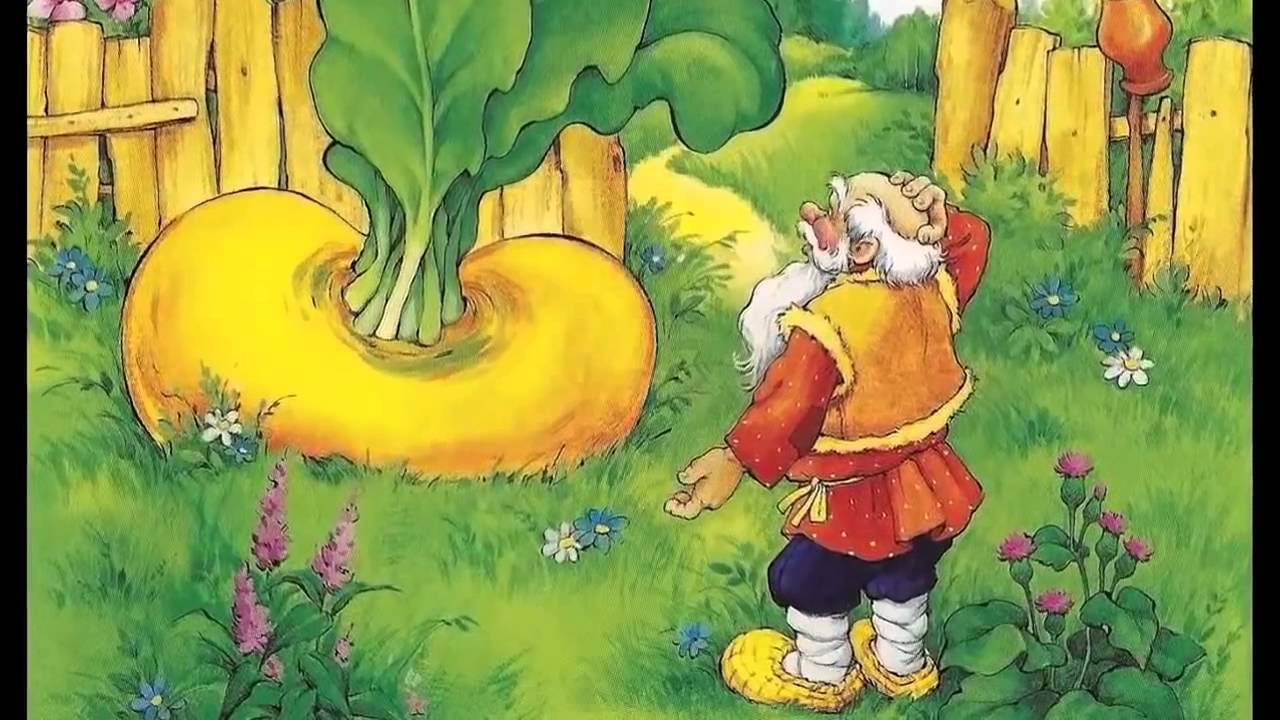 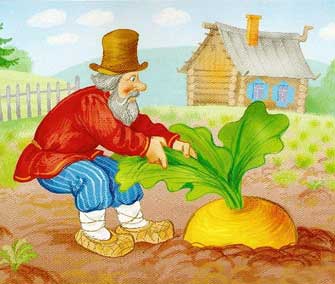 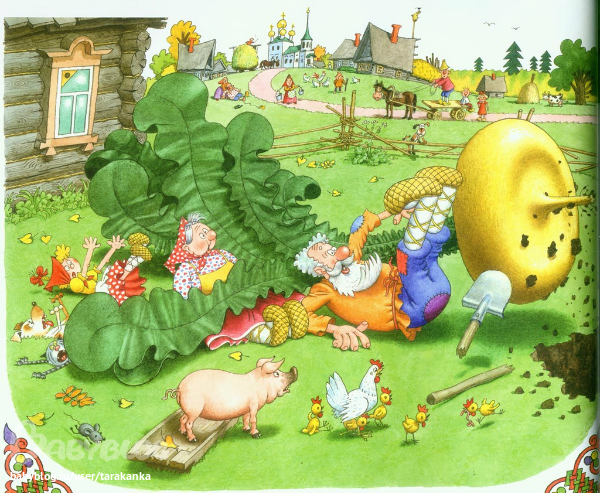 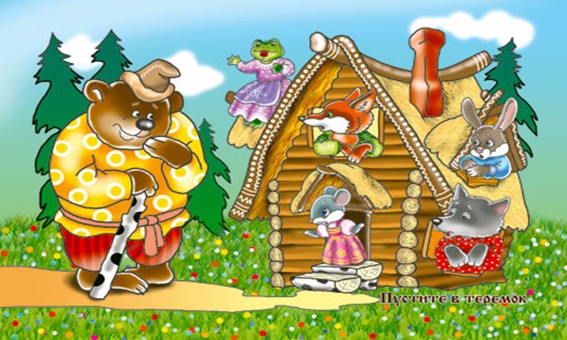 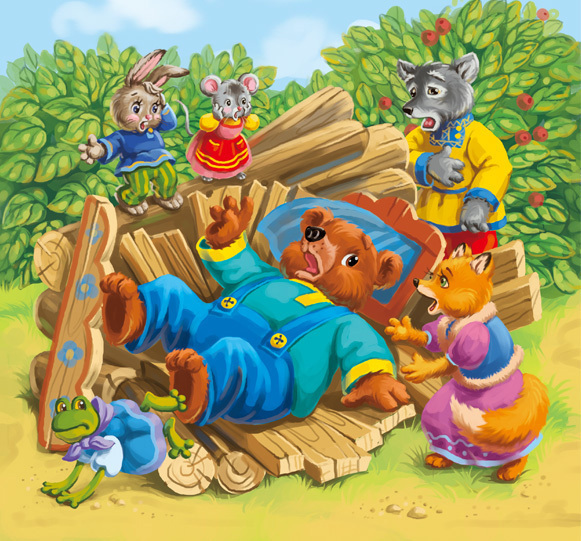 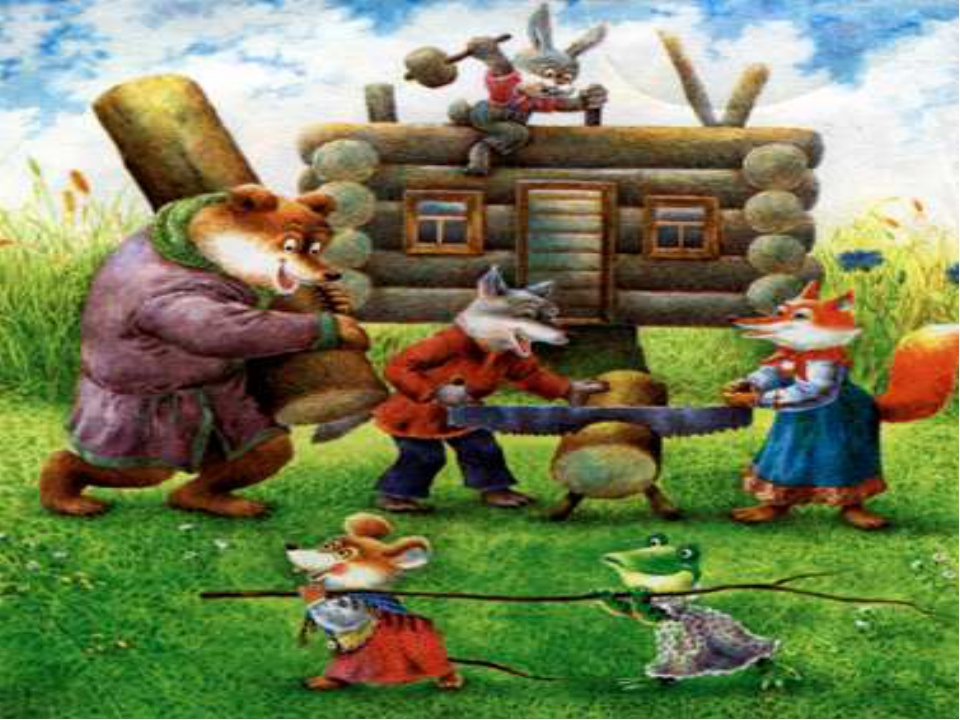 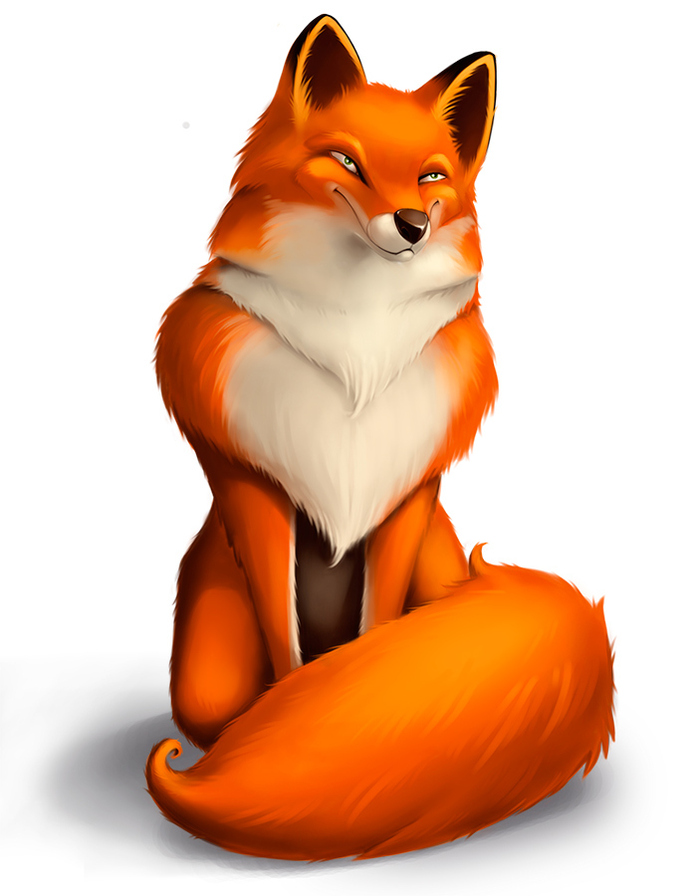 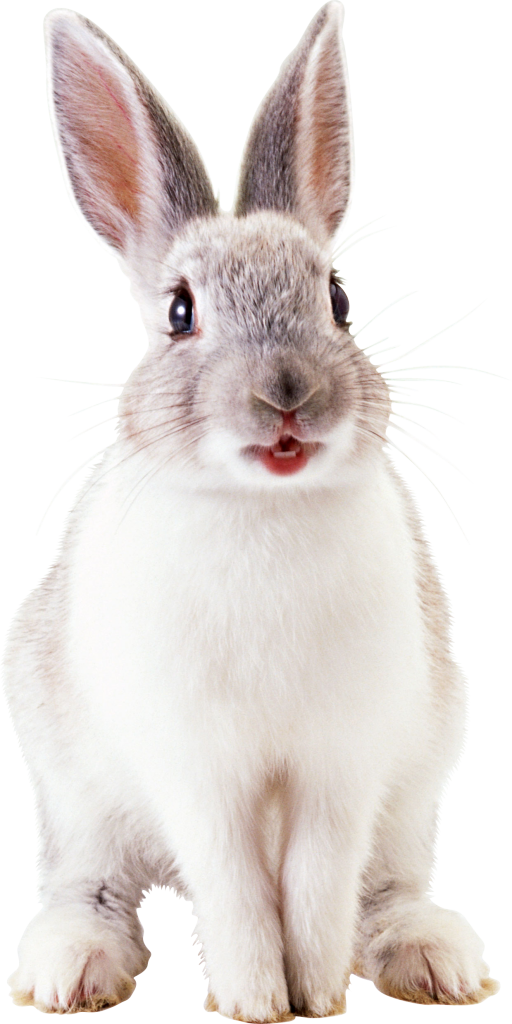 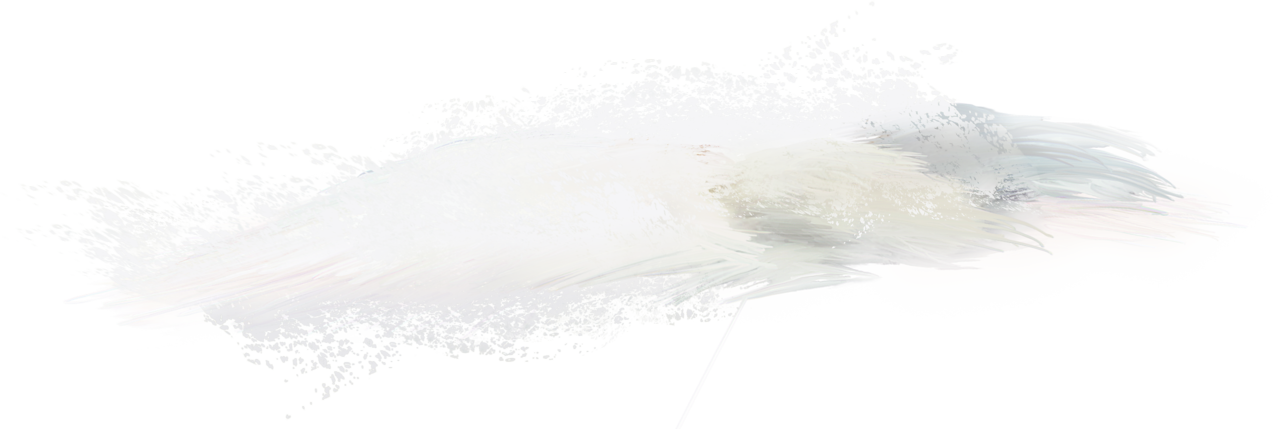 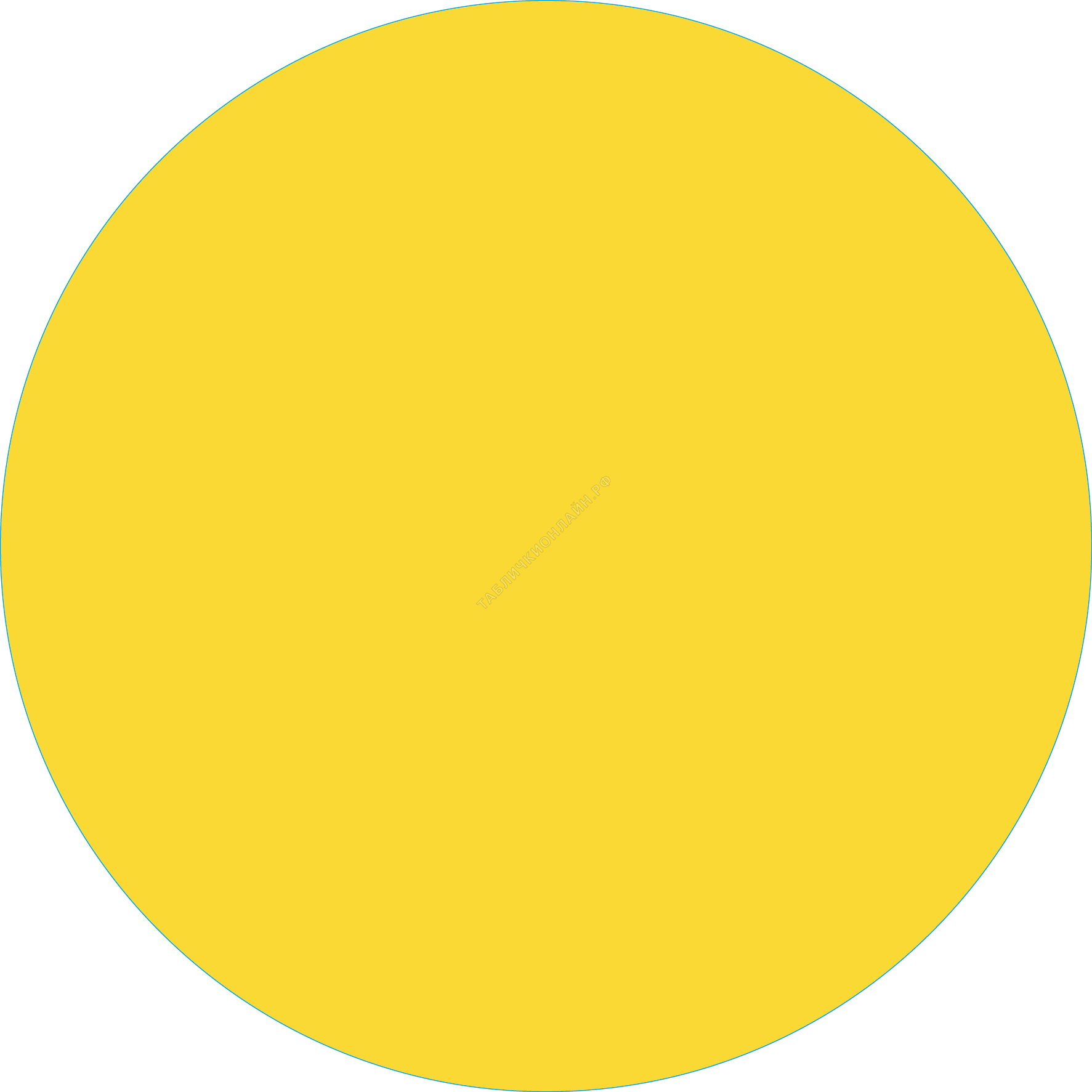 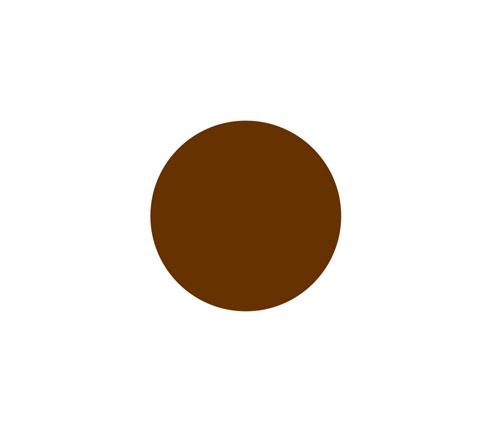 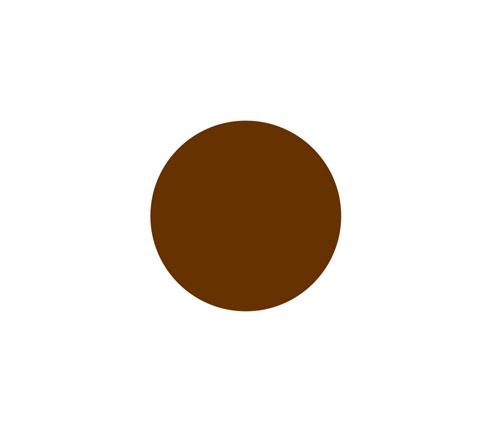 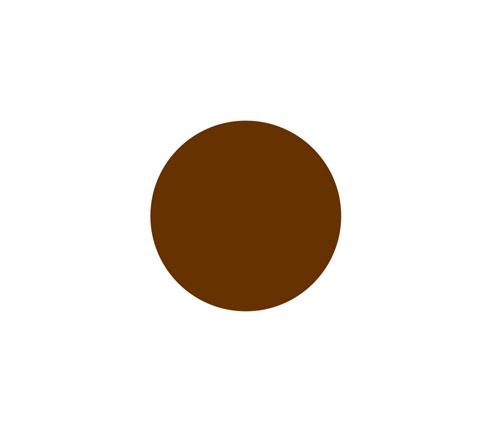 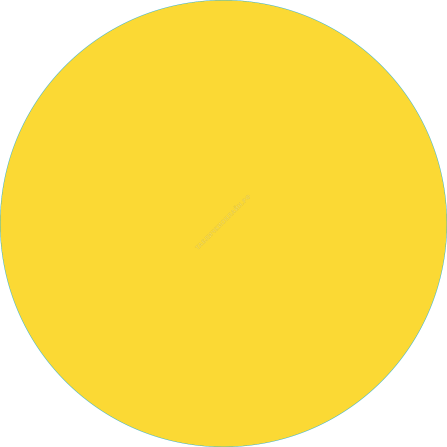 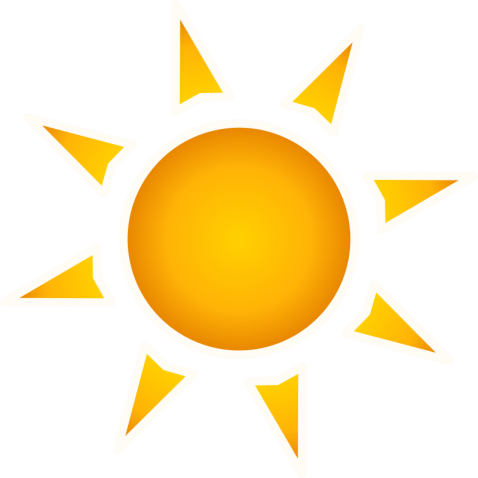 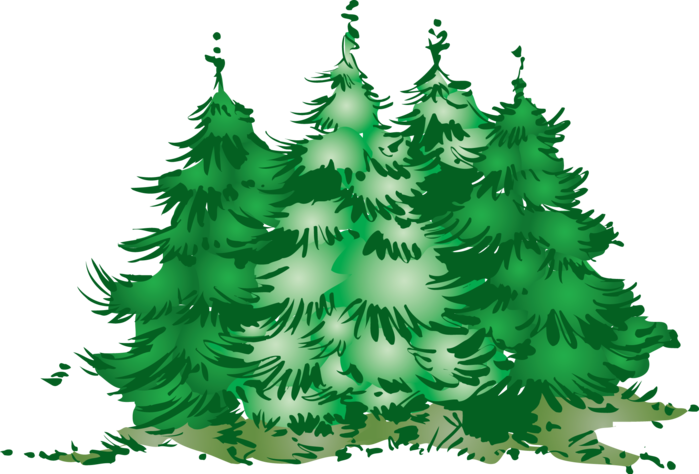 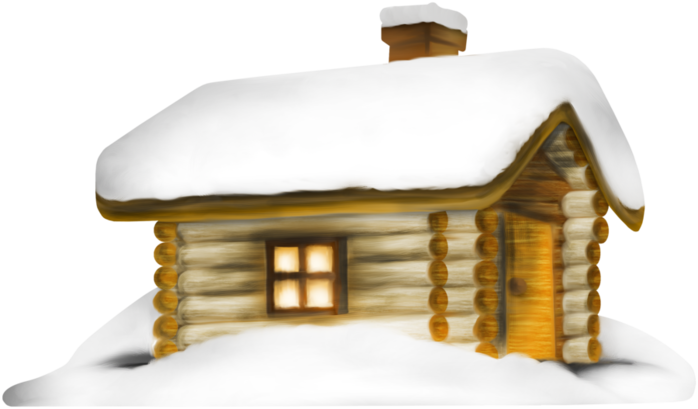